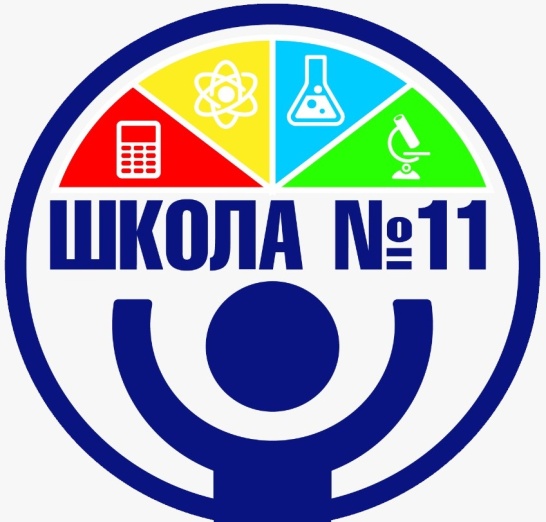 ГИА-2025 по образовательным программам основного общего образования
Порядок и формы проведения государственной итоговой аттестации выпускников 9 классов в 2024-2025 учебном году
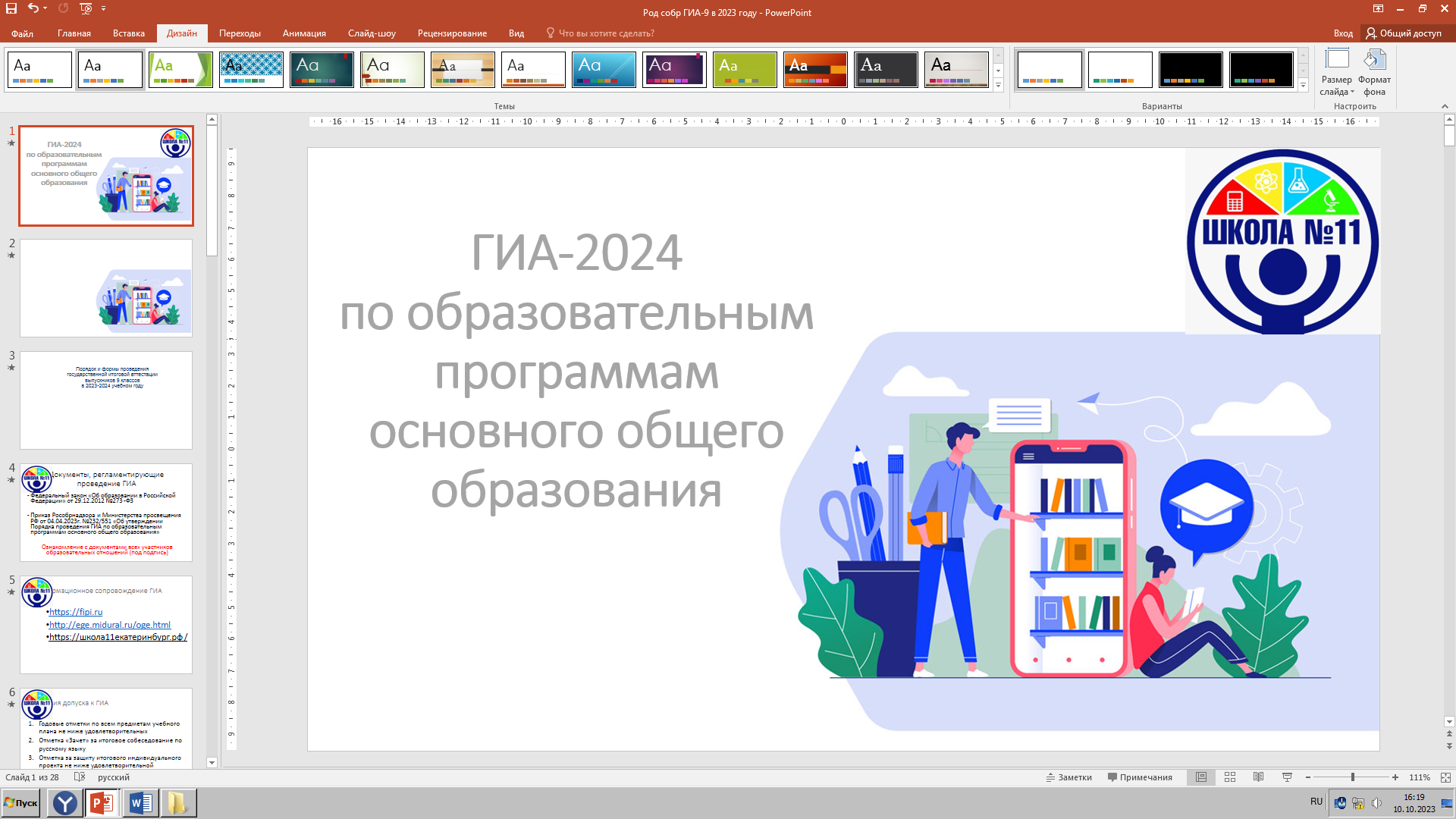 ГИА – это основной вид экзамена для выпускников  9 классов на уровне основного общего образования.

    Сдача ГИА необходима для получения аттестата об основном общем образовании и поступления в 10 класс или в учреждения среднего профессионального образования (колледжи и техникумы).
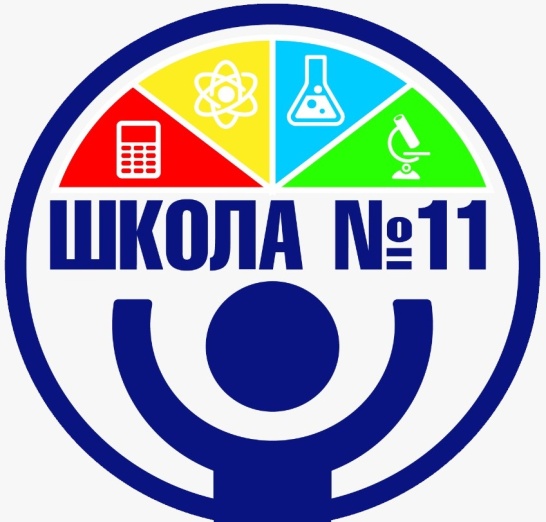 Информационное сопровождение ГИА
https://fipi.ru
http://ege.midural.ru/oge.html
https://школа11екатеринбург.рф/ 
www.gia.edu.ru
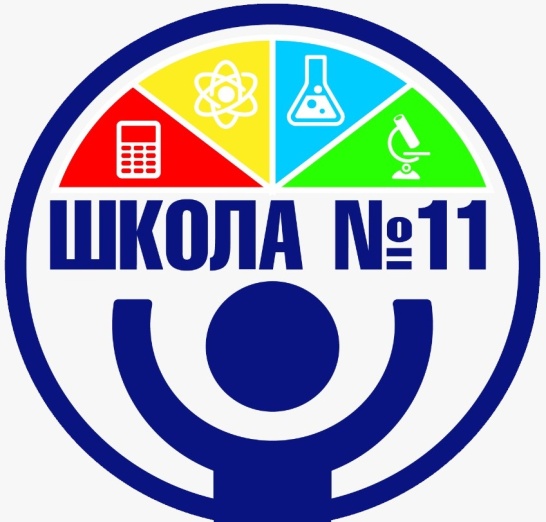 Документы, регламентирующие проведение ГИА
Федеральный закон «Об образовании в Российской Федерации» от 29.12.2012 №273-ФЗ

Приказ Рособрнадзора и Министерства просвещения РФ от 04.04.2023г. №232/551 «Об утверждении Порядка проведения ГИА по образовательным программам основного общего образования»

Ознакомление с документами всех участников образовательных отношений (под подпись)
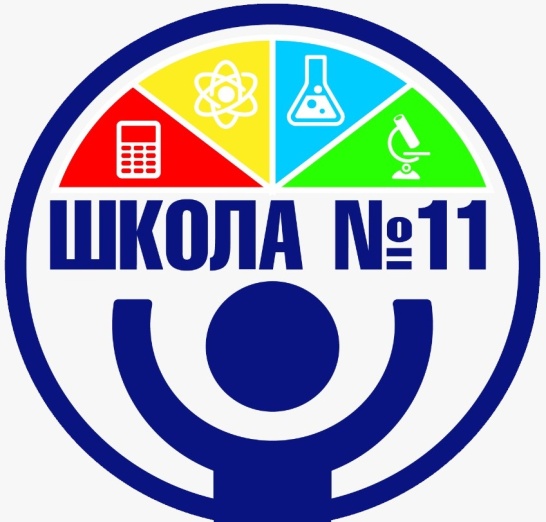 Условия допуска к ГИА
Годовые отметки по всем предметам учебного плана не ниже удовлетворительных
Отметка «Зачет» за итоговое собеседование по русскому языку
Отметка за защиту итогового индивидуального проекта не ниже удовлетворительной
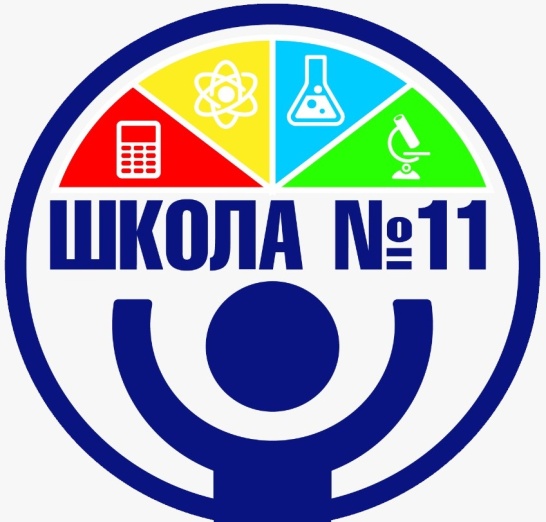 Положение о ТК и ПА
Положение о формах, периодичности и порядке текущего контроля и промежуточной аттестации обучающихся МАОУ СОШ №11

Официальный сайт школы
Сведения об образовательной организации
Раздел «Документы»
ГИА  выпускников 9-х классов
Для всех 9-классников государственная итоговая аттестация проводится в форме основного государственного экзамена, 
для обучающихся с ограниченными возможностями здоровья - в форме государственного выпускного экзамена
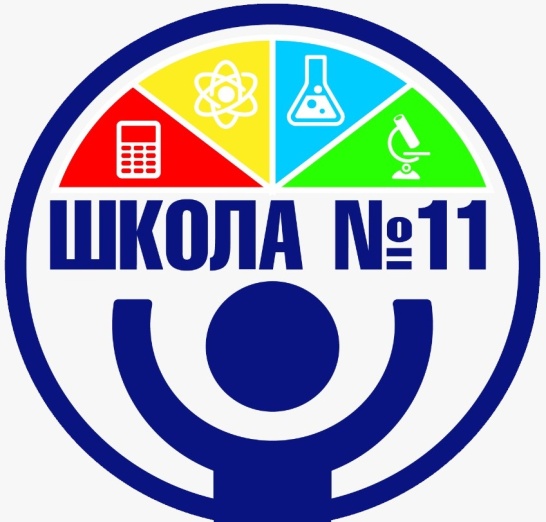 Формы ГИА
Допуск к ГИА-9 (итоговое собеседование по русскому языку):
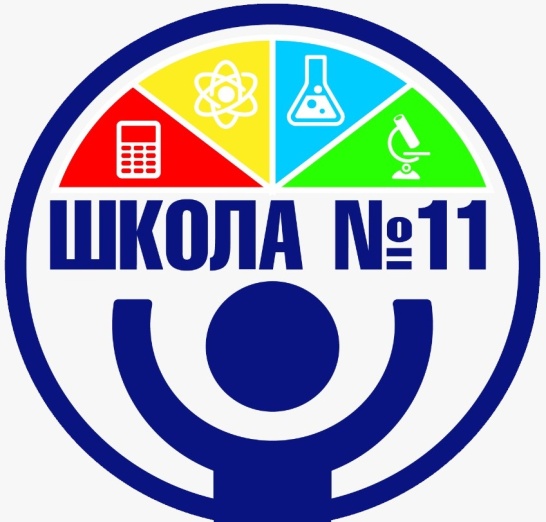 Сроки проведения
1) основной срок (вторая среда февраля) – 12 февраля 2025 года
2) дополнительный срок 1 (вторая рабочая среда марта) – 
12 марта 2025 года
3) дополнительный срок 2 (третий понедельник апреля) – 
21 апреля 2025 года
Место проведения – МАОУ СОШ №11
Организаторы и эксперты – учителя МАОУ СОШ №11
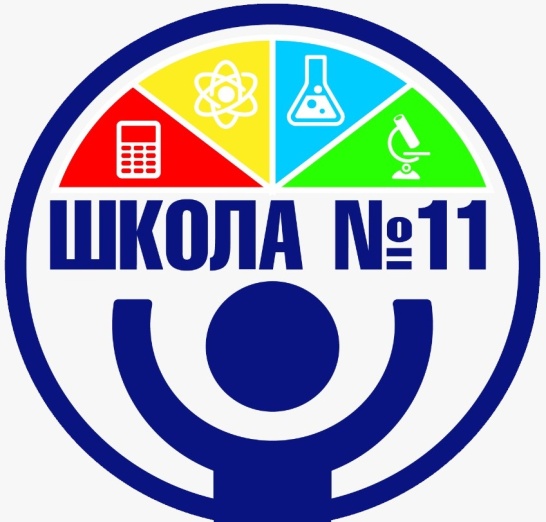 Итоговое собеседование
При себе иметь: паспорт и черную гелевую ручку
Продолжительность – 15 минут (для детей с ОВЗ + 30мин)
В процессе собеседования ведется аудиозапись, которая затем передается в РЦОИ. 10% записей подвергаются перепроверке.
Оценка по критериям, отметка «зачет»/ «незачет»
Апелляция не предусмотрена, только перепроверка
Структура итогового собеседования
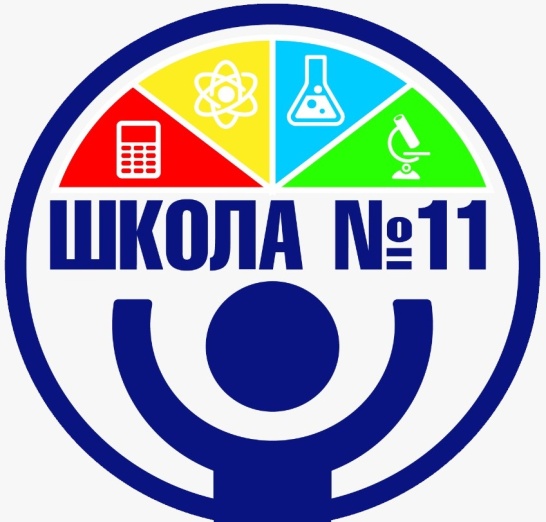 Чтение текста вслух
Пересказ прочитанного текста с включением предложенного высказывания
Монологическое высказывание по одной из предложенных тем
Диалог с экзаменатором-собеседником
Экзаменуемый получает «зачет» в случае, если за выполнение работы он набрал 10 или более баллов (20мах)
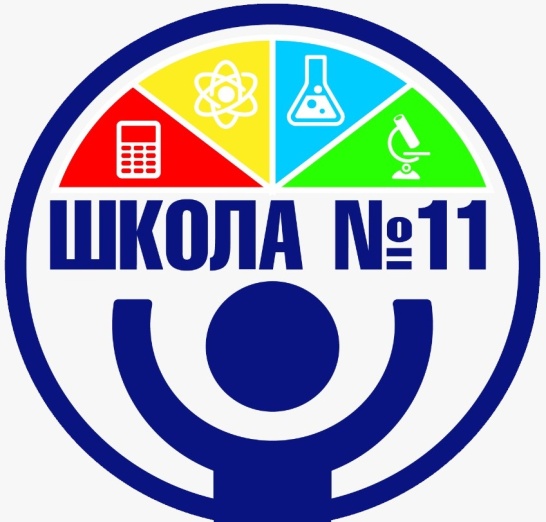 Сроки и место подачи заявлений
Заявление на участие в итоговом собеседовании по русскому языку – декабрь 2024 в МАОУ СОШ №11

 Заявление на участие в ОГЭ (ГВЭ) – до 1 марта 2025 года включительно
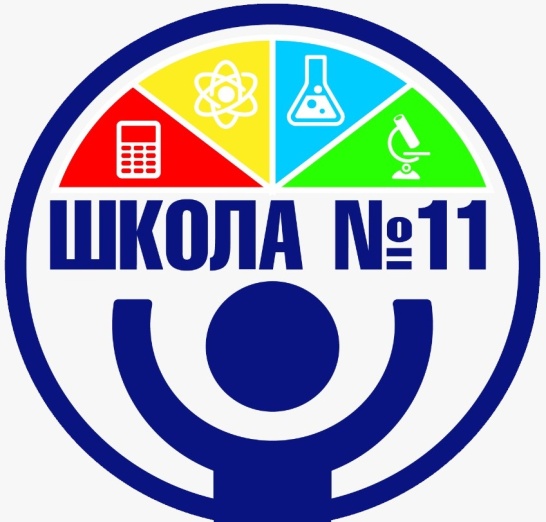 Изменение выбора предметов
Выбор предметов МОЖНО изменить до 1 марта включительно
После 1 марта – ТОЛЬКО при наличии уважительных причин, подтвержденных документально! Заявление подается не позднее чем за 2 недели до начала соответствующих экзаменов
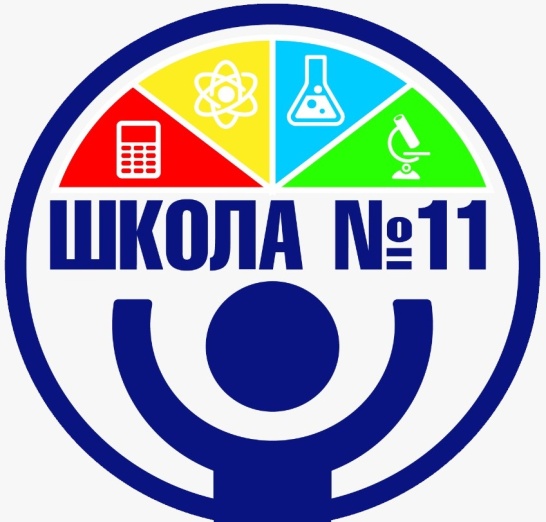 Расписание ГИА-2024
Единое для всех расписание ГИА-9 и продолжительность экзаменов по каждому образовательному предмету ежегодно устанавливает соответствующий приказ Министерства просвещения Российской Федерации.
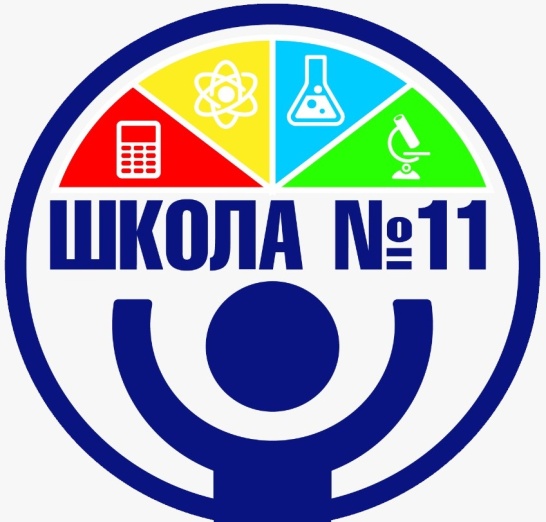 Продолжительность экзаменов
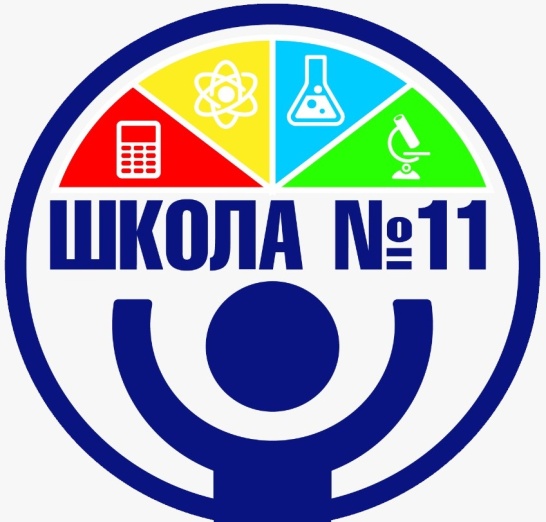 Особенности проведения некоторых экзаменов
Продолжительность проведения государственной итоговой аттестации
В продолжительность экзаменов по учебным предметам не включается время, выделенное на подготовительные мероприятия (инструктаж обучающихся,  вскрытие пакетов с экзаменационными материалами, заполнение регистрационных полей экзаменационной работы, настройка технических средств).
В аудиториях и штабе ППЭ ведется ВИДЕОНАБЛЮДЕНИЕ!
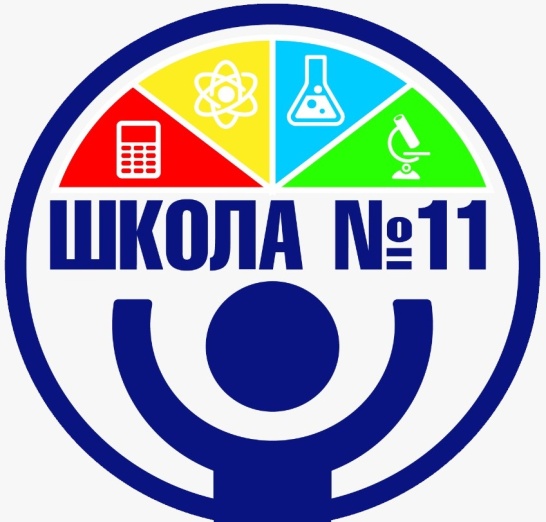 Особенности организационной схемыППЭ
ГИА проводится в ППЭ (другая школа, организаторы – учителя других школ)
ППЭ оборудованы металлоискателями, средствами наблюдения online, работают общественные наблюдатели
На территорию ППЭ допускаются только участники, должностные лица, участвующие в ГИА, общественные наблюдатели и СМИ
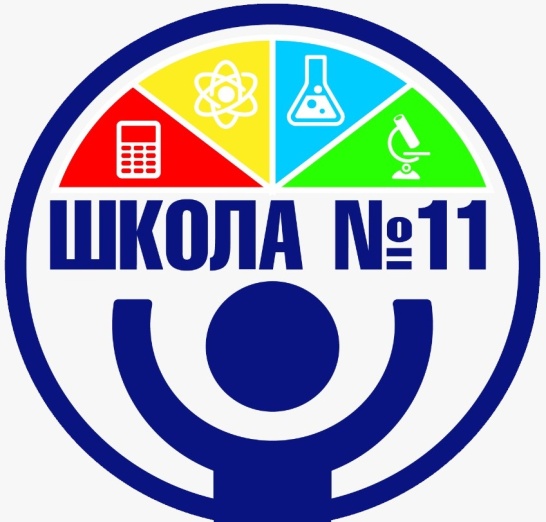 Особенности организационной схемыАудитории
Вход по документу, удостоверяющему личность за 45 мин. до начала экзамена
Не более 15 участников, рассадка по одному участнику за партой
Рассадка участников производится автоматически
Не менее 2 организаторов
С собой ТОЛЬКО паспорт, черная гелевая ручка, разрешенные средства обучения
Экзаменационная работа выполняется учениками самостоятельно,  задавать какие-либо вопросы по содержанию работы не разрешается
Во время проведения экзамена ученики не должны:
общаться друг с другом; 
свободно перемещаться по аудитории и ППЭ без указания организаторов;
пользоваться мобильными телефонами, электронно-вычислительными устройствами и справочными материалами ( за исключением утвержденных дополнительных устройств и материалов). 
       При нарушении порядка проведения ГИА и отказе от его соблюдения организаторы удаляют участника ГИА с экзамена.
       ГЭК принимает решение об аннулировании результатов ГИА обучающегося по соответствующему учебному предмету.
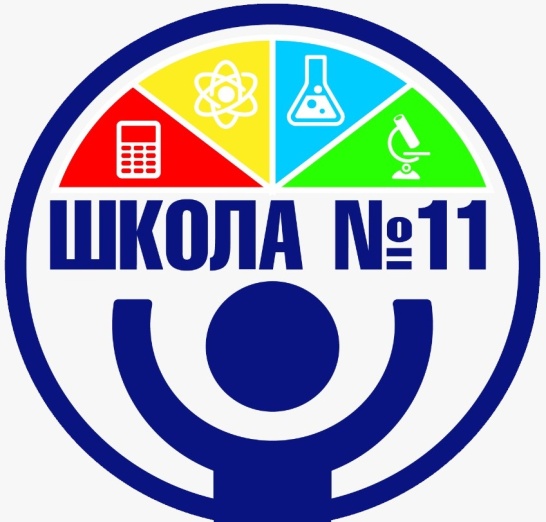 Возможные ситуации
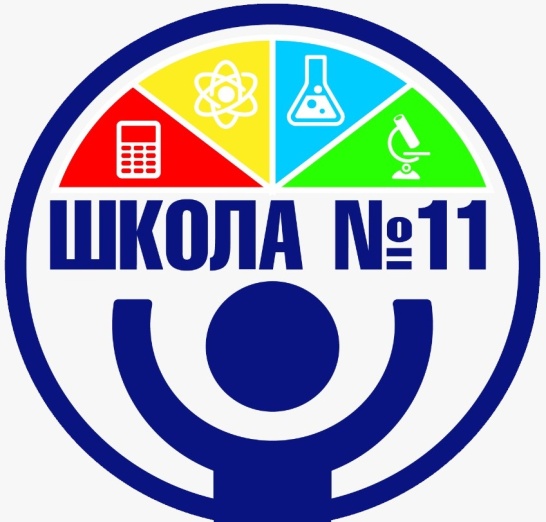 ВАЖНО
Если в день экзамена у участника плохое самочувствие, необходимо посетить врача и получить СПРАВКУ.
Это необходимо для подачи заявления на пересдачу в резервный день.
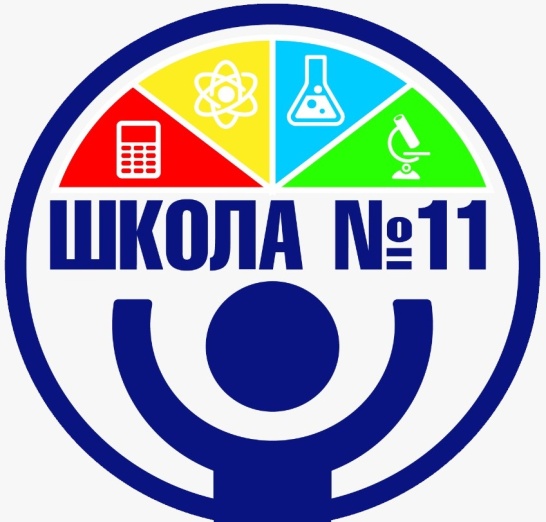 Порядок проведения экзамена
Обязательный инструктаж участников
Выдача индивидуальных комплектов КИМ
Заполнение бланков регистрации
Выполнение экзаменационной работы на черновике
Перенос ответов в бланки (сканируются СРАЗУ после завершения экзамена)
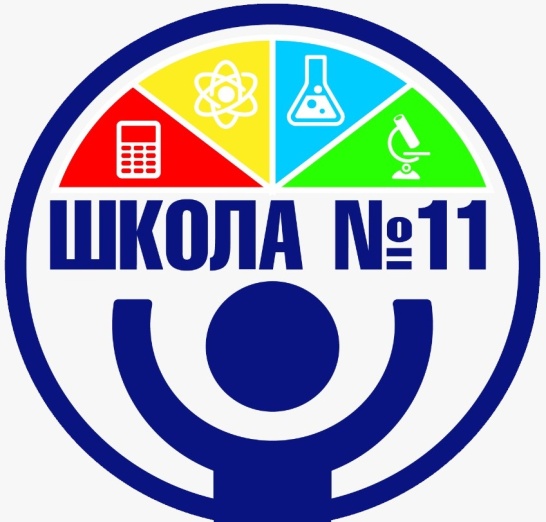 Апелляция
Апелляция о нарушении Порядка проведения ГИА (подается в день проведения экзамена до выхода участника из ППЭ)
Апелляция о несогласии с выставленными баллами (подается в школе в течение 2 дней после получения результатов). ВАЖНО: в день получения результатов поставить подпись в журнале ознакомления с результатами
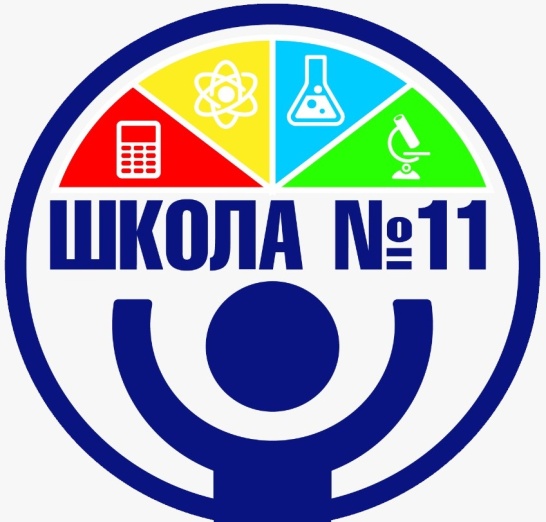 Неудовлетворительный результат
По одному или двум предметам – пересдача в резервные сроки (июнь-июль)
Более, чем по двум предметам, - пересдача в дополнительный период (сентябрь), невозможность участвовать в приемной кампании
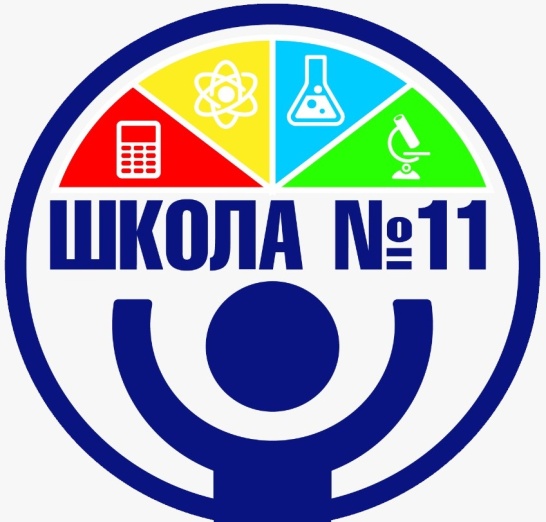 Заполнение аттестата
По предметам, не входящих в ГИА, выставляется последняя годовая отметка.
По предметам, входящих в ГИА (кроме математики) – среднее арифметическое между годовой и экзаменационной отметкой
По математике – среднее арифметическое четырех отметок – годовые отметки по предметам «Алгебра» «Геометрия», «Вероятность и статистика» и экзаменационная отметка по математике
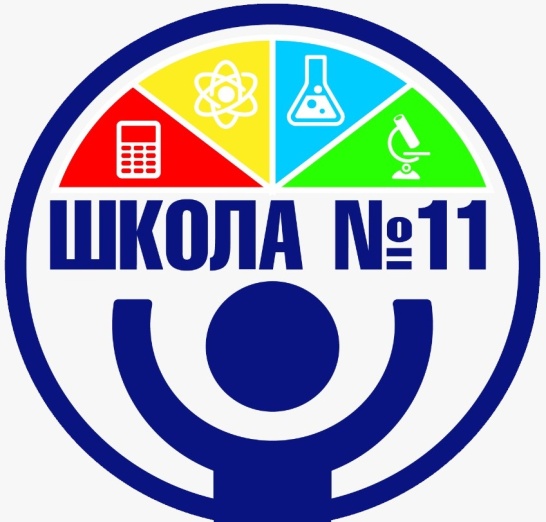 Продолжение образования
СПО – ознакомиться с Правилами приема в конкретное учреждение
10 класс МАОУ СОШ №11
   технологический профиль – физика, информатика
   естественно-научный профиль – биология, химия
   
10 класс другой школы – ознакомиться с Порядком приема граждан на обучение по программам СОО
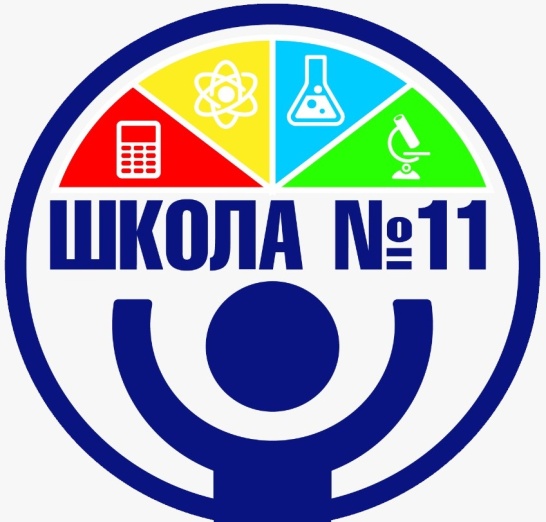 Положение об индивидуальном отборе
На официальном сайте МАОУ СОШ №11 
в разделе «Прием в школу» 
в рубрике «Индивидуальный отбор»
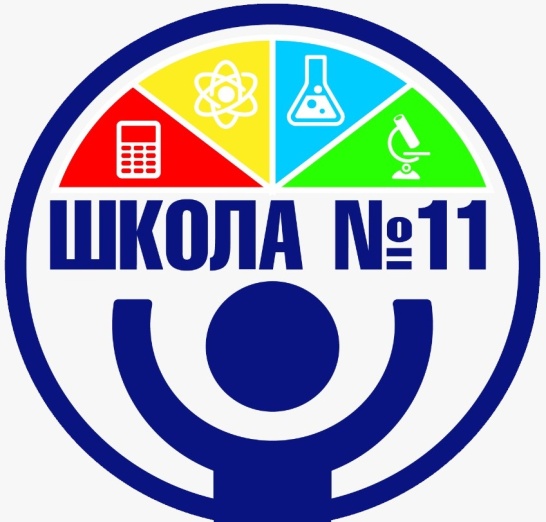 Сопровождение ГИА
Директор  Зинина Марина Викторовна          234-60-35
Заместитель директора по учебной деятельности
Бессонова Анастасия Александровна   
Кириченко Наталья Геннадьевна
Ледовская Лариса Владимировна     328-63-13
Психолог Татаринова Юлия Сергеевна     328-63-13
Классные руководители
Подготовка к ГИА
С 23 августа 2024 года началась публикация проектов демоверсий, спецификаций и кодификаторов контрольных измерительных материалов (КИМ) основного государственного экзамена 2025 года. 
   Ознакомиться с ними можно на сайте ФИПИ в Разделе: «Демоверсии, спецификации, кодификаторы ОГЭ 2025 год», а также на сайте «РЕШУ ОГЭ» и др.
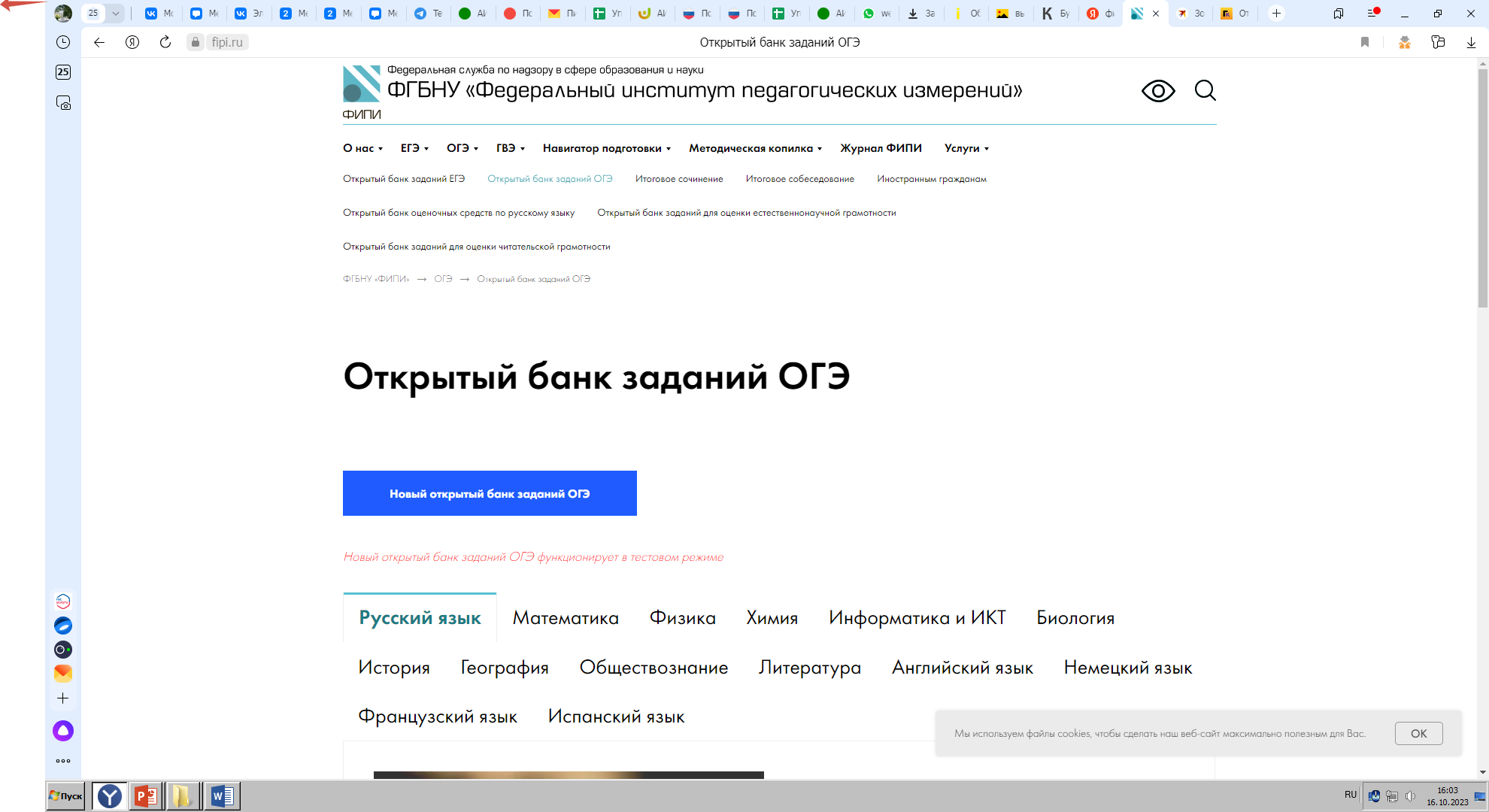 Подготовка к ГИА в школе
Элективные курсы
Консультации учителей-предметников
Платные дополнительные образовательные услуги
Индивидуальные консультации (график)
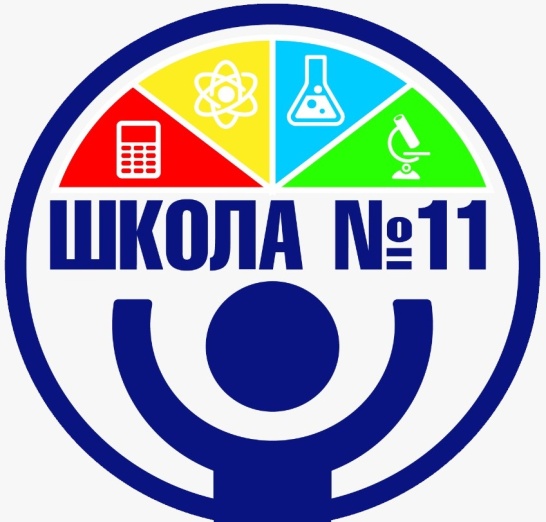 ГИА-2025 по образовательным программам среднего общего образования